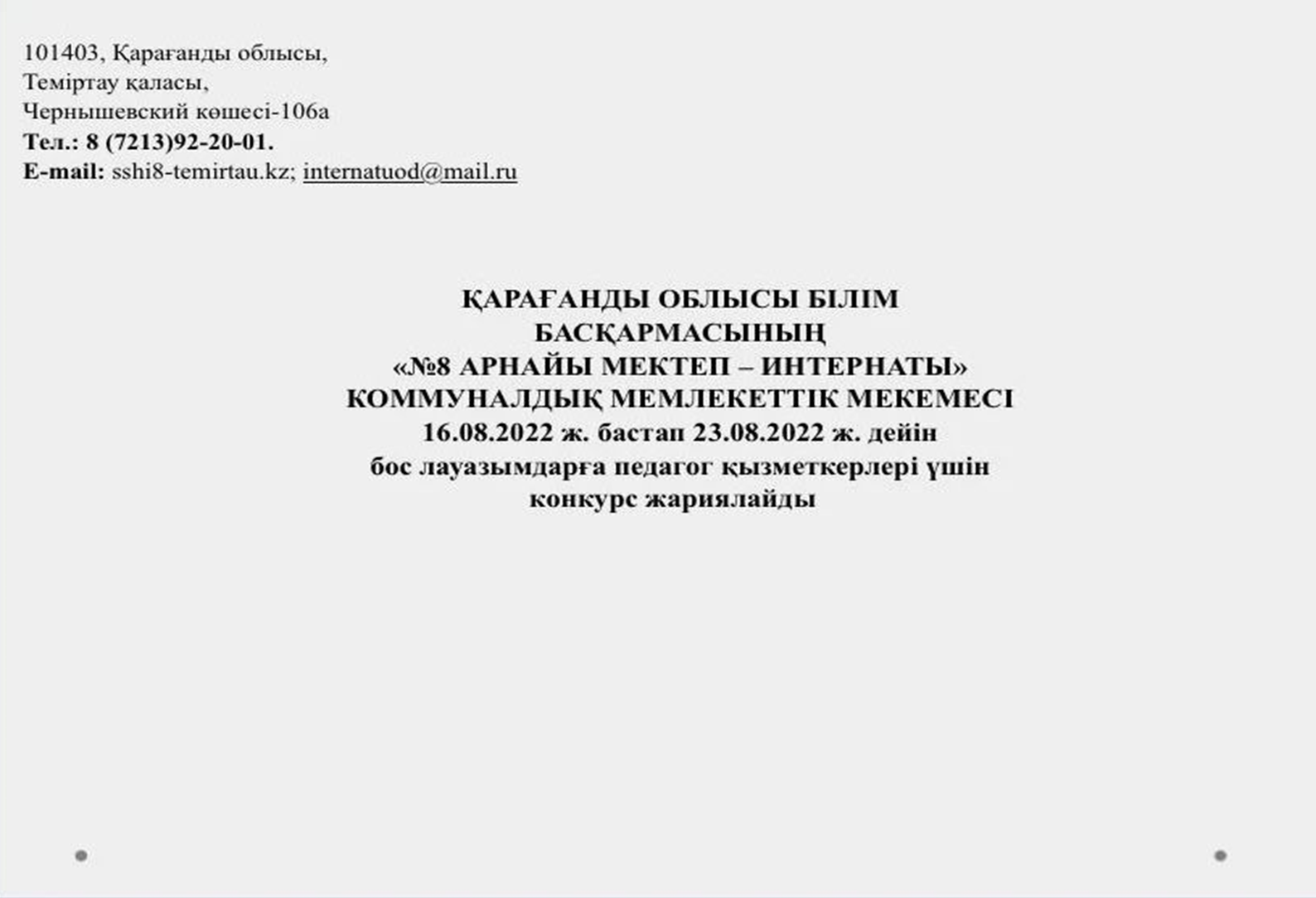 1120.12.22 ж. бастап – 30.12.22 ж. дейін
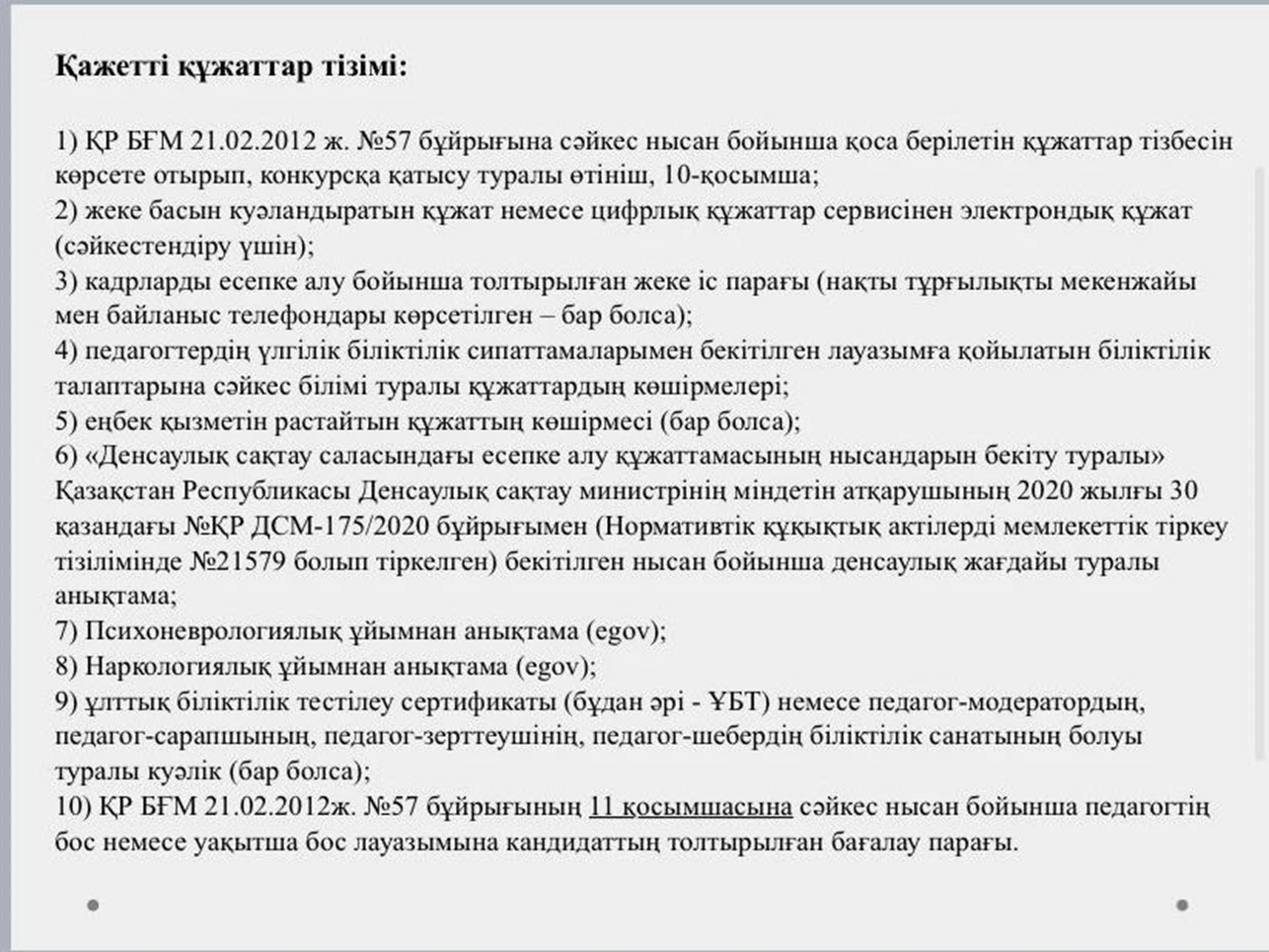 БОС ЛАУАЗЫМ
ОРЫС ТІЛІНДЕ ОҚЫТЫЛАТЫН СЫНЫПТАРҒА ТӘРБИЕШІ - 3
КОНКУРС 04.01.2023 ж. ӨТЕДІ
КОНКУРС НӘТИЖЕЛЕРІН ЖАРИЯЛАУ 06.01.2023 ж.
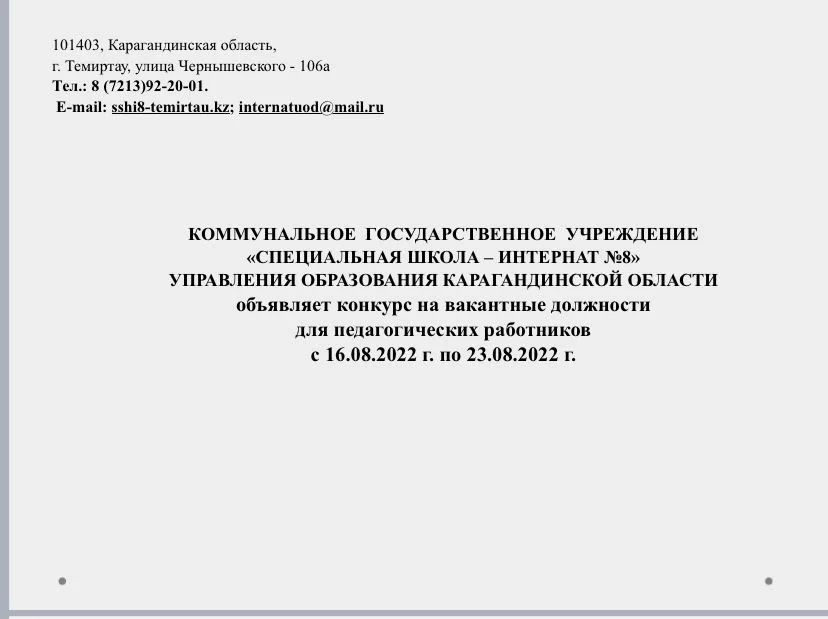 С 20.12.2022-30.12.2022
С 19.12.2ссссс121с2 -30.12.2 г.
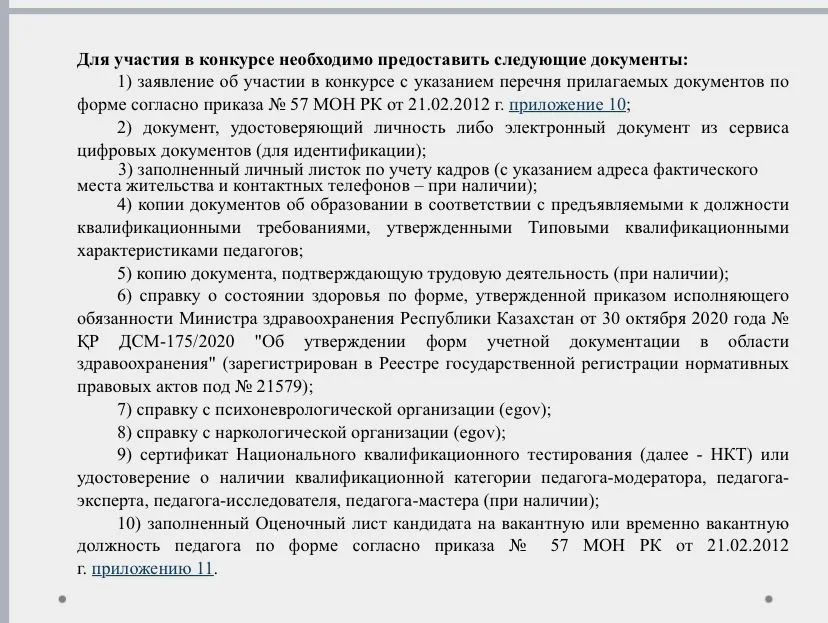 ВАКАНТНАЯ ДОЛЖНОСТЬ
ВОСПИТАТЕЛЬ В КЛАССАХ С РУССКИМ ЯЗЫКОМ ОБУЧЕНИЯ - 3
КОНКУРС СОСТОИТСЯ  04.01.2023 г.
ОБЪЯВЛЕНИЕ РЕЗУЛЬТАТОВ КОНКУРСА 06.01.2023 г.